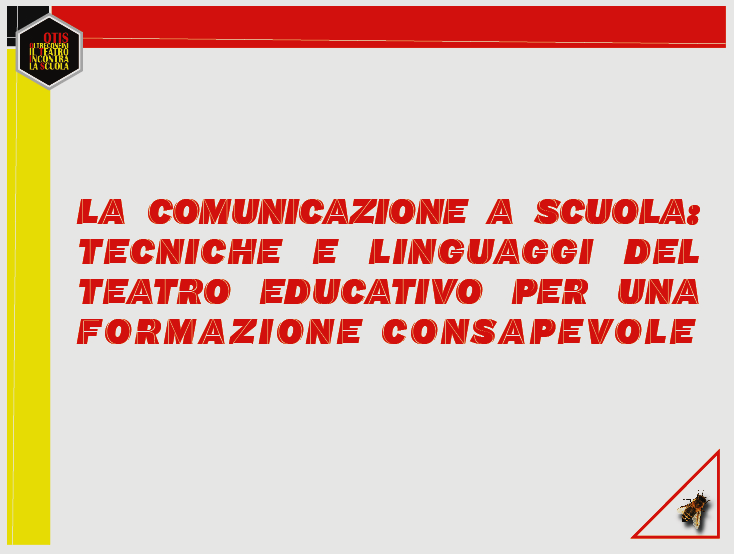 Nell’ambito del progetto Nazionale  OTiS: Oltreconfini il Teatro incontra la Scuola
CORSO DI FORMAZIONE /AGGIORNAMENTO PER DOCENTI
NOVEMBRE 2019
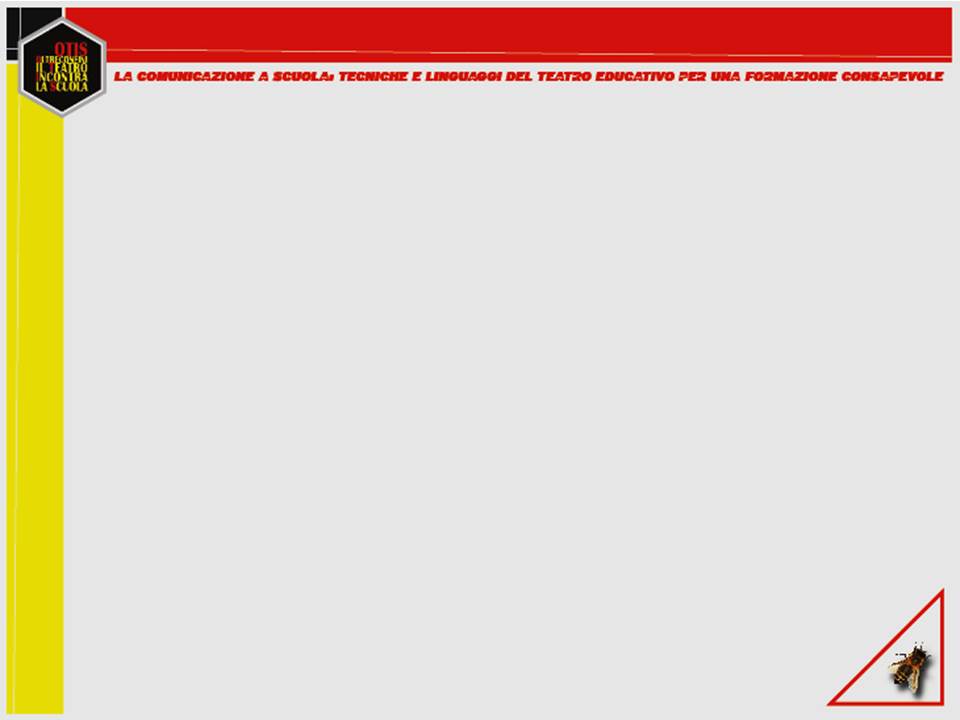 Il Sistema di formazione all’estero: progettualità in rete


A cura di Serena Bonito
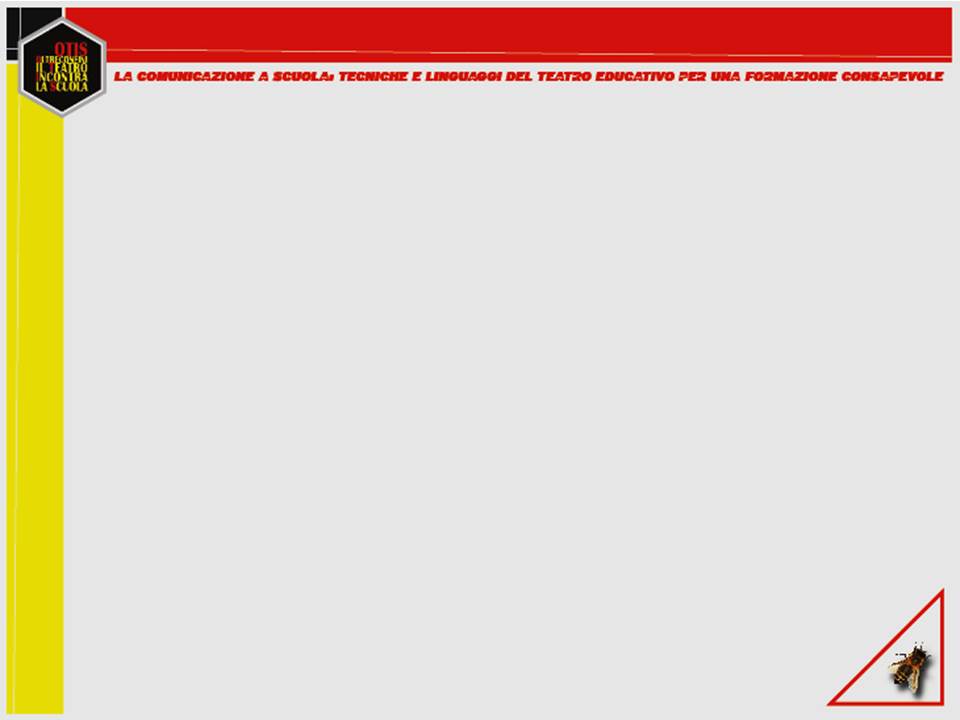 MI PRESENTO

Sono Serena Bonito, laureata in Giurisprudenza e in Scienza della Pubblica Amministrazione, docente di discipline giuridiche ed economiche. 
Lavoro dal 2005 al Ministero degli Affari Esteri e della Cooperazione Internazionale e faccio parte di un contingente, attualmente composto da 35 unità di personale della scuola, collocato fuori ruolo con il compito, fissato dal d. lgs. 64/2017 art. 13, di “gestire, coordinare e vigilare il sistema della formazione italiana nel mondo”, in collaborazione con il MIUR. Nel MAECI questo personale è in servizio quasi completamente presso l’Ufficio V della DGSP - Direzione Generale per la promozione del Sistema Paese.
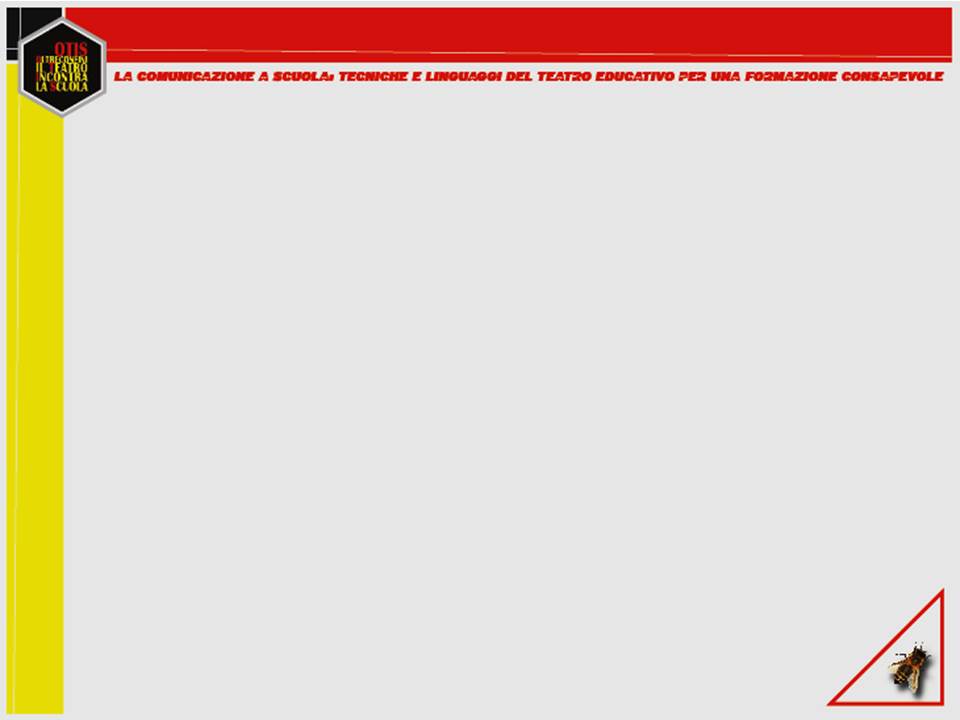 UNA BREVE PRESENTAZIONE ANCHE DELL’UFFICIO IN CUI LAVORO…

La DGSP ha come missione specifica quella di declinare l’attività diplomatica in tre accezioni chiave: Diplomazia economica, Diplomazia culturale e Diplomazia scientifica. L’Ufficio V esercita la sua attività nell’alveo della Diplomazia culturale.
Tutta la Direzione Generale è da tempo impegnata nella promozione integrata del ‘Marchio Italia’. È stato per questo ideato un logo #VIVEREALLITALIANA e 11 assi della promozione integrata, vale a dire settori in grado di comunicare il marchio Italia in maniera completa. Questi includono i settori simbolici del made in Italy, quelli che tutto il grande pubblico associa all’immagine dell’Italia e hanno dei contenuti di promozione economica/commerciale ma anche culturale/artistica.
La diplomazia culturale è una delle priorità dell’azione di politica estera dell’Italia ed uno dei principali assi di promozione integrata. Quello che emerge da tutte le ricerche è, infatti, una capacità della cultura di creare ricadute positive e sinergie virtuose e con tutte le altre componenti dell’azione del Sistema paese all’estero, in particolare quella economica.
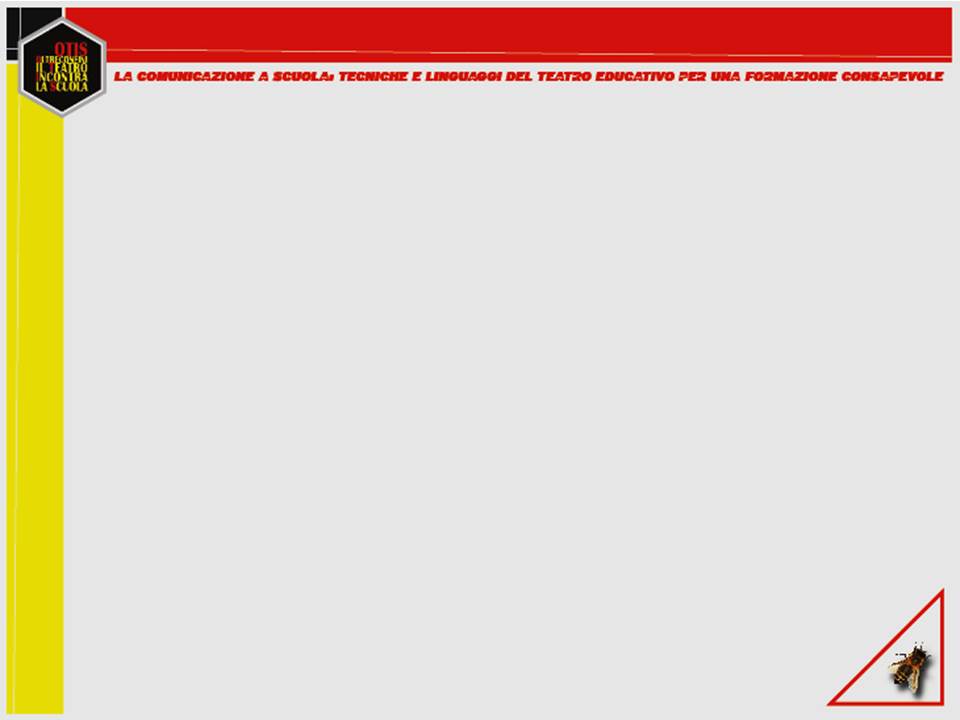 UNA BREVE PRESENTAZIONE ANCHE DELL’UFFICIO IN CUI LAVORO… (segue)

Potremmo chiederci perché, disponendo di risorse limitate, l’Italia investe nella diplomazia educativa. Consideriamo innanzitutto che l’italiano non è tra le lingue più parlate al mondo, siamo al 20° posto, e non è una lingua veicolare, una lingua franca, né a livello globale, come l’inglese, né a livello regionale, come il francese nell’Africa occidentale. Allo stesso tempo però l’italiano è tra le cinque lingue più studiate al mondo. Evidentemente, quindi, c’è un interesse per la cultura, per la lingua, per quello che come Paese riusciamo a rappresentare.
A questo punto però, una volta deciso di proiettare il nostro sistema educativo non solo verso l’estero ma anche verso l’“esterno” rispetto alla comunità italiana, uno degli aspetti più importanti che emerge è quello dell’offerta didattica, e questa è a sua volta direttamente legata a considerazioni di tipo politico-diplomatico.
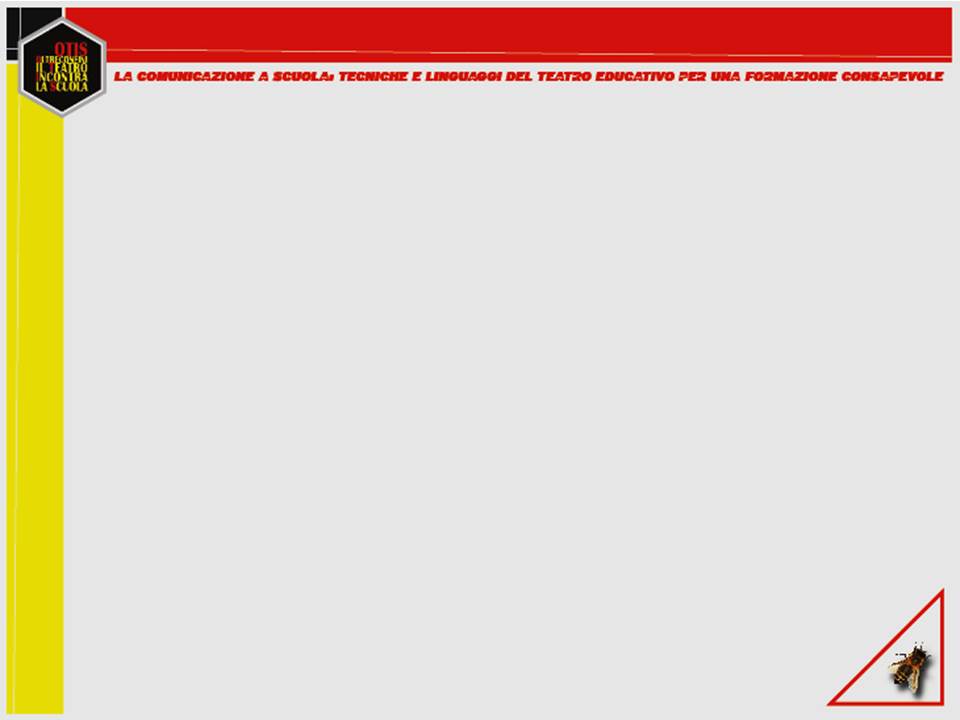 LA PROGETTUALITÀ MINISTERIALE
La Direzione Generale per la Promozione del Sistema Paese ha elaborato alcuni assi di riferimento per realizzare una sinergia tra diplomazia economica, culturale e scientifica attraverso l’azione della rete diplomatico-consolare e degli Istituti italiani di Cultura e ha concepito un «Piano di promozione integrata».
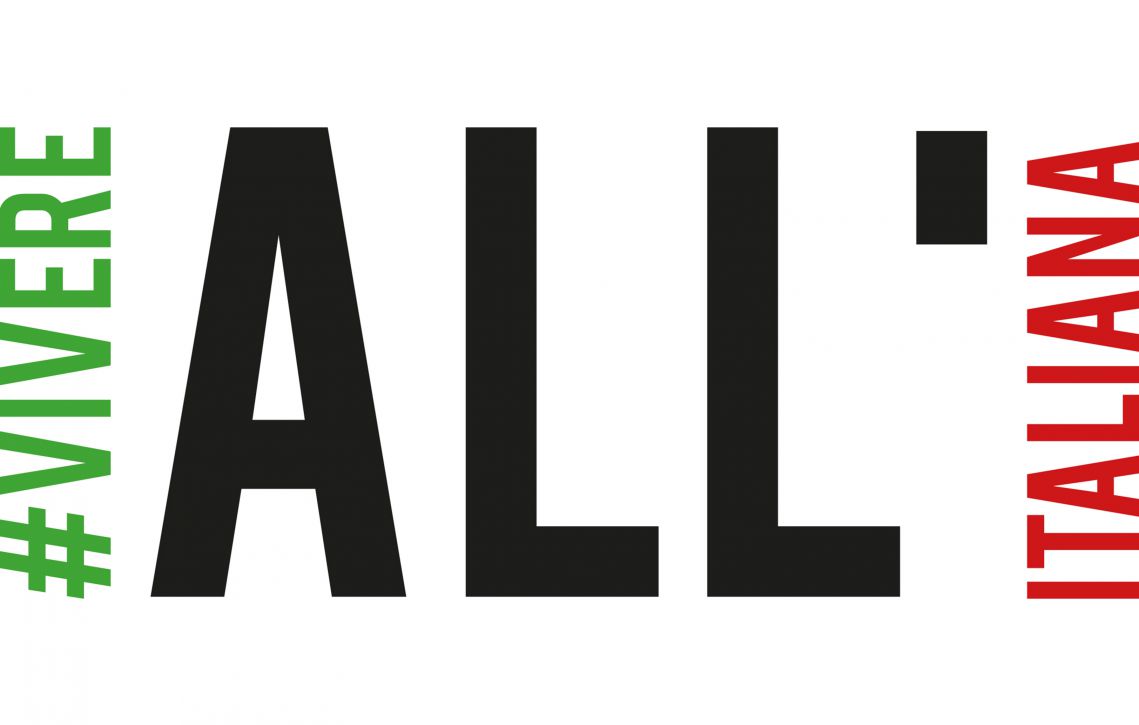 Il piano di promozione integrata “VivereALL’Italiana”, lanciato nel corso della conferenza dei direttori degli Istituti Italiani di Cultura del dicembre 2016, è stato elaborato dal MAECI in collaborazione con MIBAC, MIUR, RAI, Società Dante Alighieri ed altri partner della diplomazia culturale. Il Piano parte dalla considerazione che l’Italia è riconosciuta all’estero come punto di riferimento in termini di patrimonio artistico-culturale, creatività, innovazione, stile di vita, e ha l’obiettivo di proporre una strategia istituzionale di tutto il Sistema-Paese in risposta alla “domanda di Italia” nel mondo, rafforzando così il nostro posizionamento nel contesto globale attraverso iniziative coordinate di promozione culturale, economica e scientifica.
Tale strategia – che si propone di rafforzare progressivamente l’aspetto di comunicazione - riguarda in via prioritaria: lingua, letteratura ed editoria; design; cucina; arti visive con particolare attenzione al contemporaneo; industrie culturali e creative, tra cui il cinema; spettacolo dal vivo; scienza, ricerca e innovazione; sistema universitario; archeologia e tutela del patrimonio; sistema museale; turismo e territori; diplomazia economica.
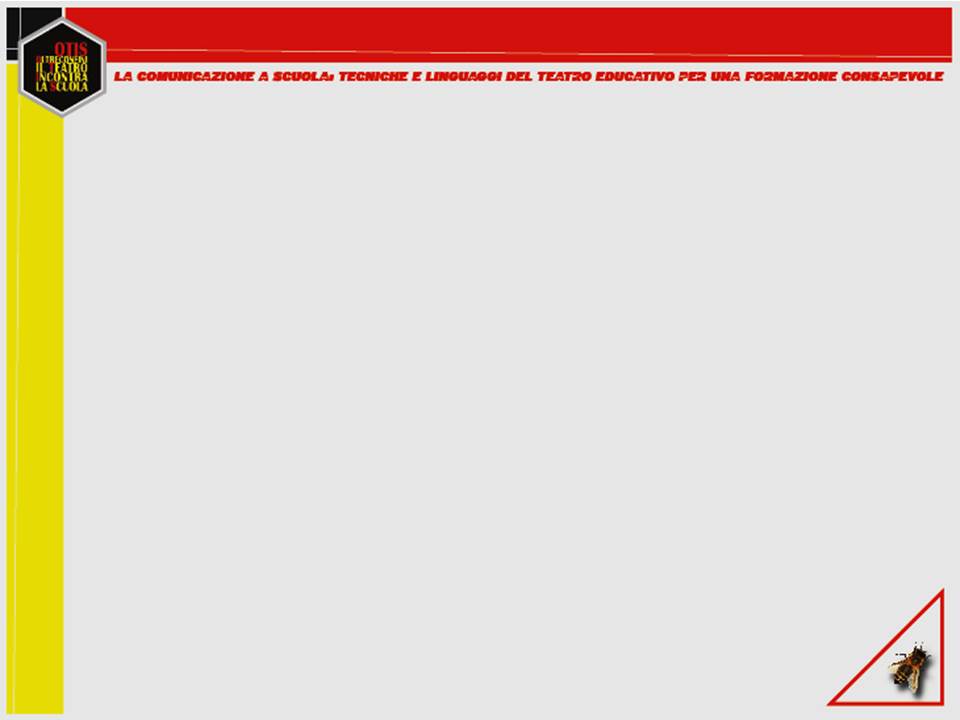 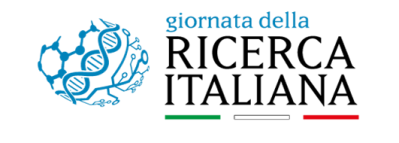 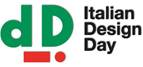 Rassegne periodiche
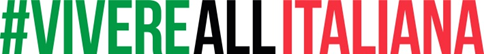 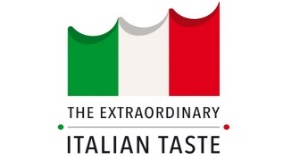 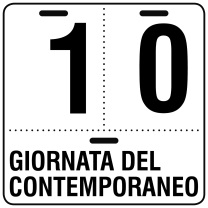 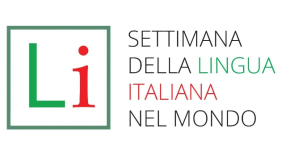 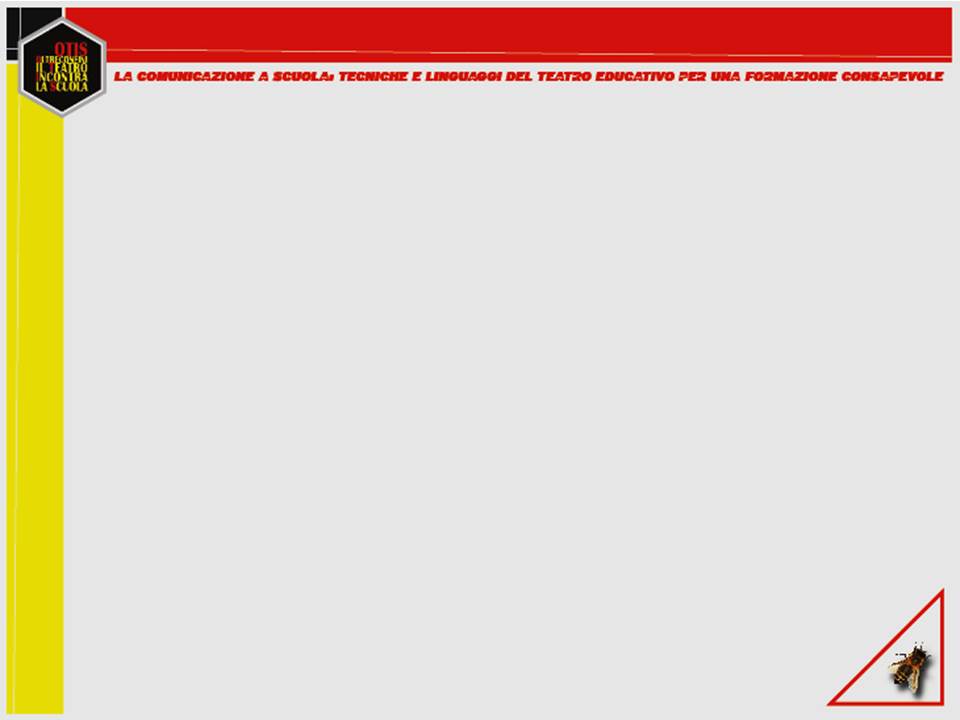 IL SFIM

Il decreto legislativo 64/2017 individua un “Sistema della formazione italiana nel mondo”, integrato da:
scuole statali all’estero;
scuole paritarie all’estero;
altre scuole italiane all’estero, che includono anche quelle scuole    straniere in cui è presente lo studio della lingua italiana e/o di alcune discipline in italiano;
associazione delle scuole italiane all’estero;
corsi promossi dagli enti gestori (alias “promotori”) e altre iniziative per la lingua e la cultura italiana all’estero;
lettorati.
 
Si tratta di una ‘rete della rete’ delle Ambasciate e degli Uffici consolari all’estero, chiamata anche ad interagire con la rete degli Istituti di Cultura.
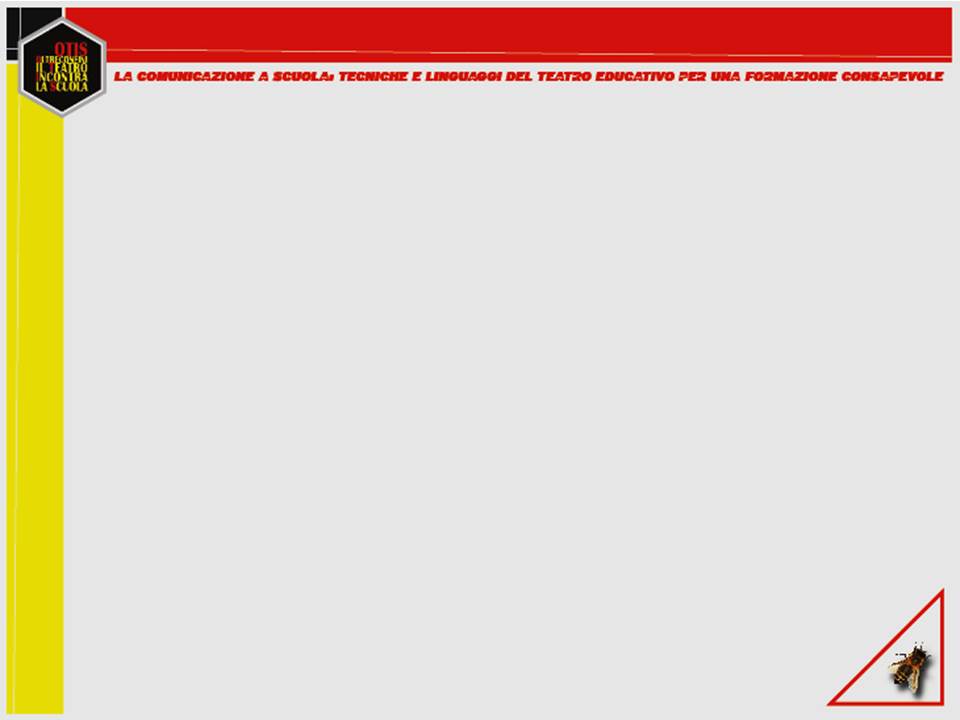 LA PROGETTUALITÀ A SCUOLA
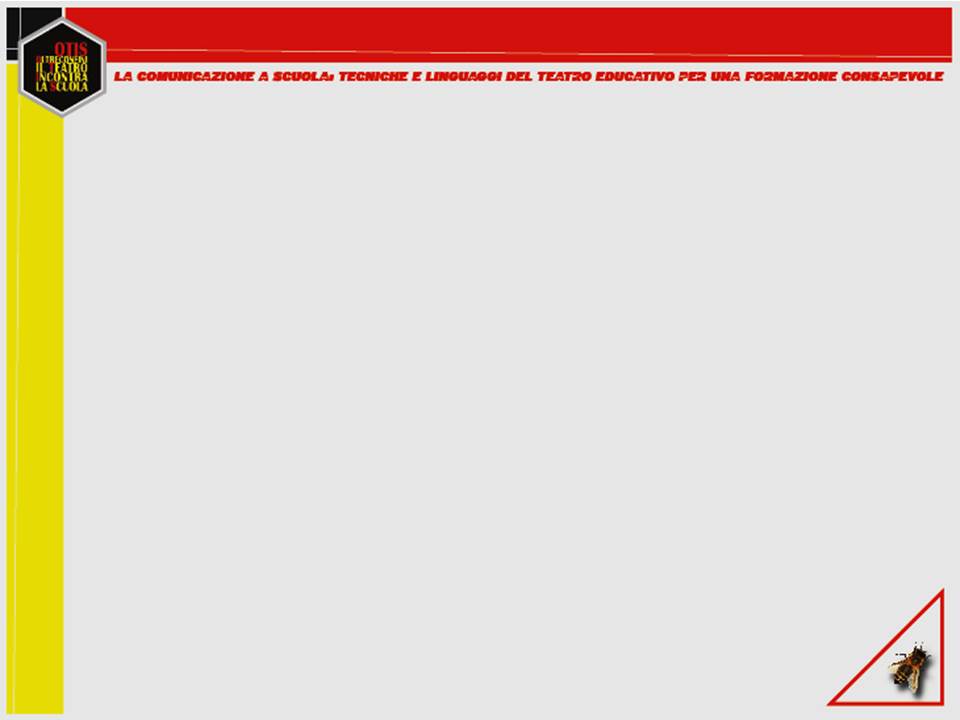 QUALI FORME DI SOSTEGNO PUÒ UTILIZZARE IL MAECI VERSO IL SFIM?
 
Sostegno diretto: invio di personale della scuola: dirigenti scolastici, docenti e personale ATA. Contingente fissato tramite decreto inter-direttoriale MAECI, MIUR, MEF. Attualmente composto da 674 unità di personale.

Sostegno indiretto: erogazione contributi sulla base degli stanziamenti sui capitoli di bilancio assegnati all’Ufficio. Nell’erogare tali contributi si tiene anche conto, in parte, dell’attività progettuale delle istituzioni scolastiche in linea con gli assi prioritari della strategia del “VivereALL’Italiana” e con le iniziative diramate dal MAECI. 
Erogazione di emolumenti aggiuntivi per Progetti di miglioramento dell’offerta formativa (PMOF) con il ricorso a fondi contrattuali.
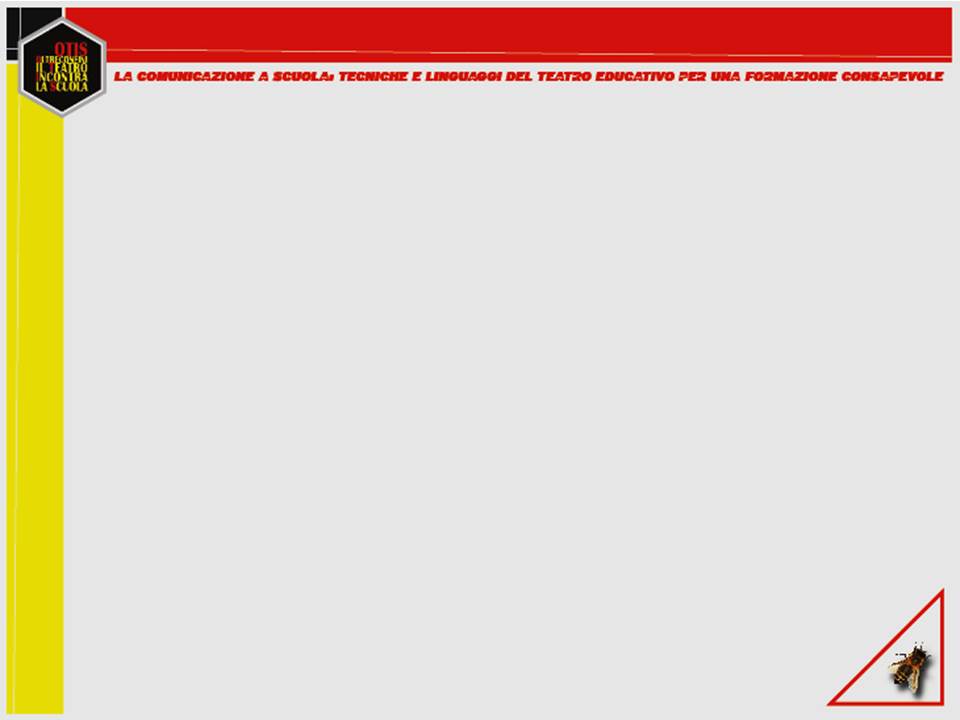 PROCEDURA PER RICHIESTA CONTRIBUTI

Ogni anno la Legge di Bilancio fissa gli stanziamenti iniziali per ogni capitolo del bilancio del MAECI.
I singoli Uffici del MAECI, a cui è affidata la gestione dei capitoli, diramano le istruzioni per fare richiesta di contributo.
Le Ambasciate e gli Uffici consolari che ricevono tali istruzioni, le tramettono agli enti/alle istituzioni interessate.
Le istituzioni presentano richiesta di contributo agli Uffici, per il tramite delle Ambasciate e degli Uffici consolari.
Gli Uffici che ricevono le richieste effettuano un’istruttoria per verificare l’esistenza dei presupposti per la richiesta e la rispondenza ai criteri fissati.
Occorre segnalare che si è in presenza di “contributi” e non di “finanziamenti” a copertura di tutti i costi: ai fini dell’erogazione è, dunque, necessaria una compartecipazione finanziaria da parte dell’ente richiedente che, nella richiesta di contributo, va esplicitata.
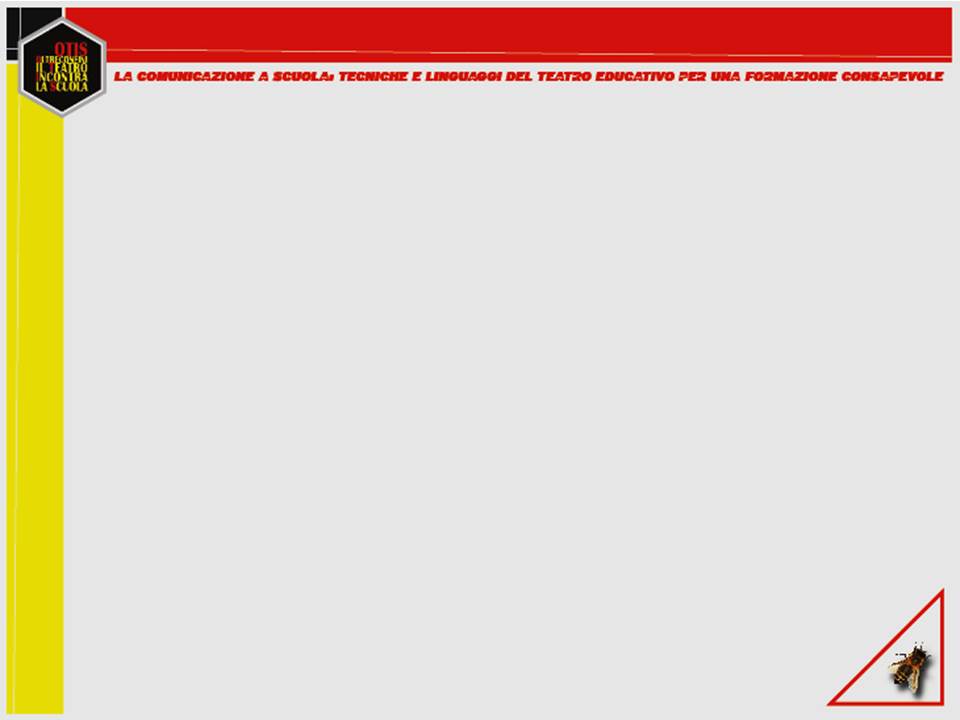 PROCEDURA PER RICHIESTA CONTRIBUTI

In base alla Legge n. 241/1990 (“Nuove norme in materia di procedimento amministrativo e di diritto di accesso ai documenti amministrativi”), i criteri di erogazione devono essere esplicitati in anticipo (così l’art. 12, comma 1, così come da ultimo modificato con D.lgs. 14 marzo 2013, n. 33: “La concessione di sovvenzioni, contributi, sussidi ed ausili finanziari e l'attribuzione di vantaggi economici di qualunque genere a persone ed enti pubblici e privati sono subordinate alla predeterminazione da parte delle amministrazioni procedenti, nelle forme previste dai rispettivi ordinamenti, dei criteri e delle modalità cui le amministrazioni stesse devono attenersi.”). 
Il MAECI opera attraverso l’emanazione dei cosiddetti “decreti trasparenza”, pubblicati in una apposita sezione del sito denominata “Amministrazione trasparente – criteri e modalità”, nel rispetto di quanto previsto dal D.lgs. 33 del 2013: 
https://www.esteri.it/mae/it/trasparenza_comunicazioni_legali/sovvenzioni_contributi_sussidi_vantaggi_economici/criterimodalita/criteri-e-modalita.html
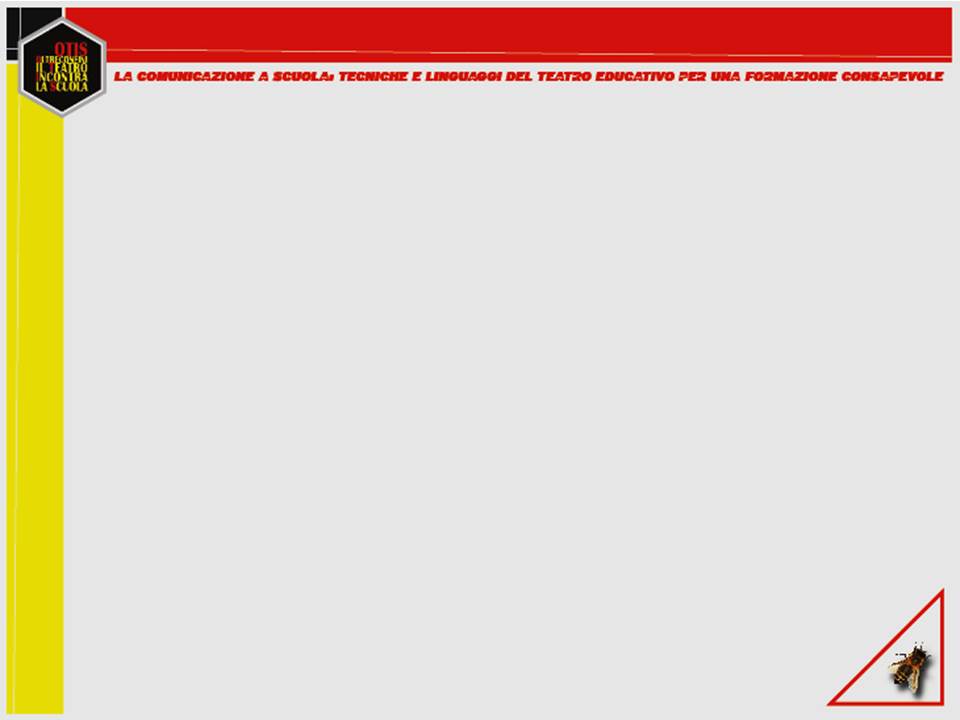 Decreti Trasparenza per Contributi - Ufficio V della Direzione Generale per la promozione del Sistema Paese del MAECI:

D.M. n. 3615/3204 del 19 aprile 2016: Criteri per l'assegnazione di contributi - cap. 2619 pg 1 “Contributi alle scuole italiane non statali paritarie all'estero”
https://www.esteri.it/mae/resource/atti_concessione/cm_1063.pdf
 D.M. n. 3615/3924 del 31 luglio 2018: Criteri per l'assegnazione di contributi - cap. 2619 pg 1 “Contributi alle scuole italiane non statali paritarie all'estero”
https://www.esteri.it/mae/resource/atti_concessione/cm_4013.pdf
D.M. n. 3615/4107 del 2 agosto 2016: Criteri per l'assegnazione di contributi - cap. 2619 pg 2 “Contributi ad istituzioni scolastiche e universitarie straniere per la creazione ed il funzionamento di cattedre di lingua italiana. Spese, anche in Italia, per la divulgazione tematica di corsi di lingua italiana conferimento di borse e di viaggi di perfezionamento a chi abbia frequentato con profitto corsi di lingua e cultura, nonché alle scuole europee per la creazione ed il funzionamento di sezioni italiane”
https://www.esteri.it/mae/resource/atti_concessione/cm_1065.pdf
D.M. n. 3615/4106 del 2 agosto 2016: Criteri per l'assegnazione di contributi - cap. 2619 pg 3 “Contributi ad enti ed associazioni, nonché ad amministrazioni ed enti pubblici stranieri, per corsi a distanza di formazione ed aggiornamento per docenti di lingua italiana”
https://www.esteri.it/mae/resource/atti_concessione/cm_1064.pdf
D.M. n. 3615/4816 dell’11 ottobre 2016: Criteri per l'assegnazione di contributi - cap. 2560 pg 9 “Spese per l'attuazione dell'autonomia scolastica nelle scuole statali all'estero”
https://www.esteri.it/mae/resource/atti_concessione/cm_1066.pdf
D.M. n. 3615/5482 del 6 novembre 2018: Criteri per l'assegnazione di contributi - cap. 2560 pg 10 “Spese relative a progetti finalizzati al miglioramento dell'offerta formativa e superamento del disagio scolastico”
https://www.esteri.it/mae/resource/atti_concessione/cm_4275.pdf
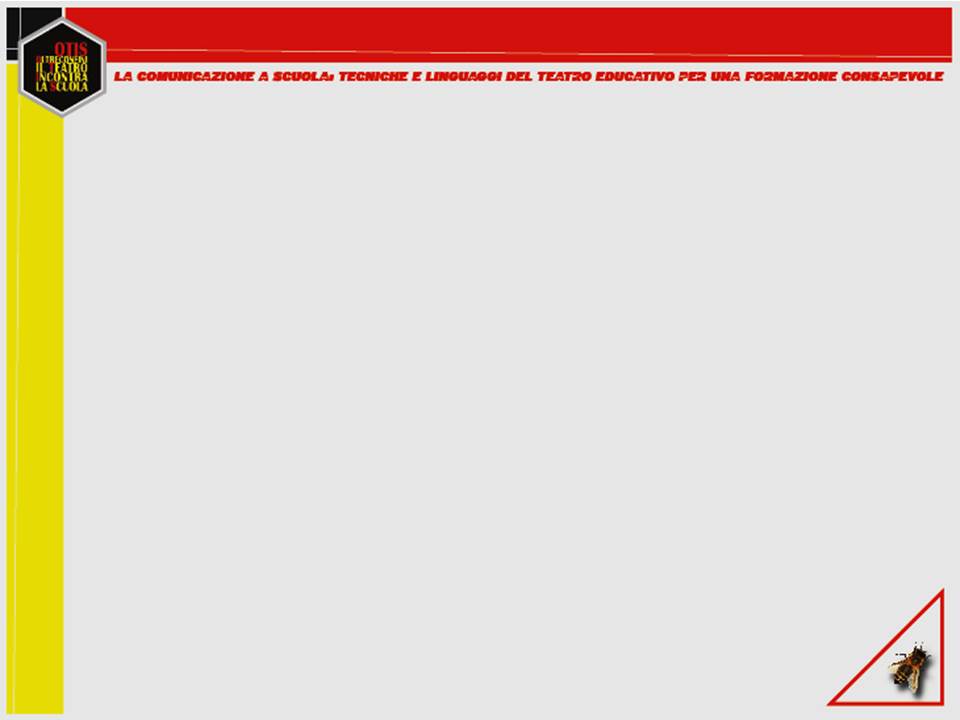 PROCEDURA PER RICHIESTA CONTRIBUTI


Per quanto riguarda le scuole all’estero e le iniziative per la lingua e la cultura italiana all’estero, l’Ufficio V procede alla ripartizione dello stanziamento attraverso l’adozione formale, con decreto, di un piano di riparto, pubblicato nella richiamata sezione dedicata alla trasparenza e pubblicità degli atti amministrativi. Il piano, in particolare, deve dare evidenza dell’applicazione dei criteri fissati nei decreti trasparenza, spiegando non solo la determinazione di un importo per un dato ente in relazione alla richiesta presentata, ma al tempo stesso la ragione di quello stesso importo rispetto a tutti gli altri concessi.
Se lo stanziamento non è sufficiente a soddisfare le richieste che si considerano accolte, si possono operare, in presenza di determinate condizioni, delle variazioni compensative da altri capitoli di bilancio.
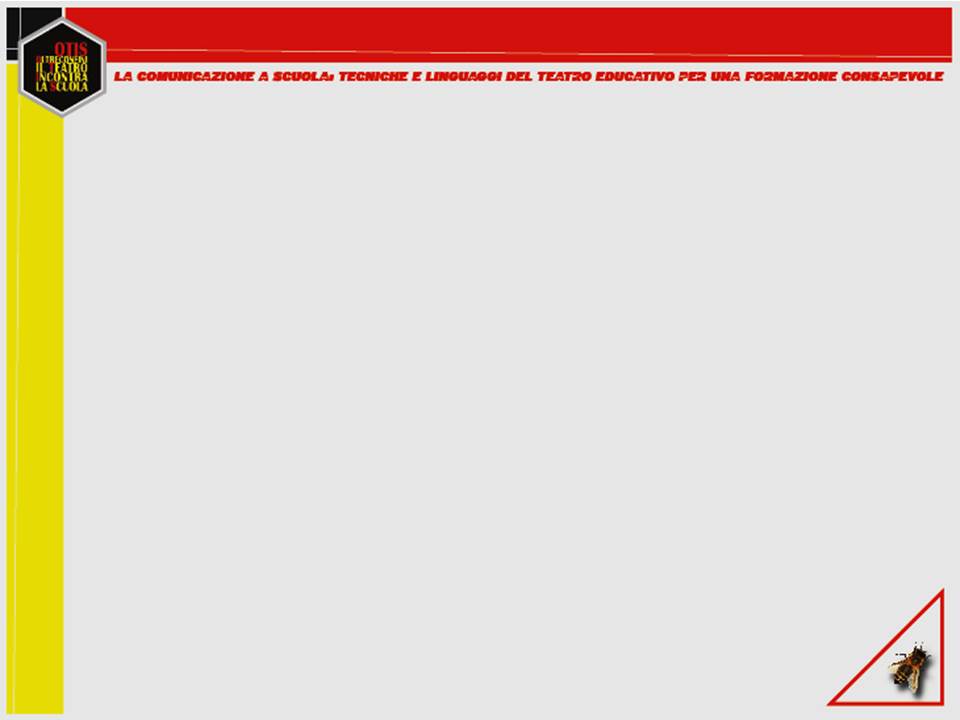 I CONTRIBUTI EROGATI DALL’UFFICIO V DELLA DGSP
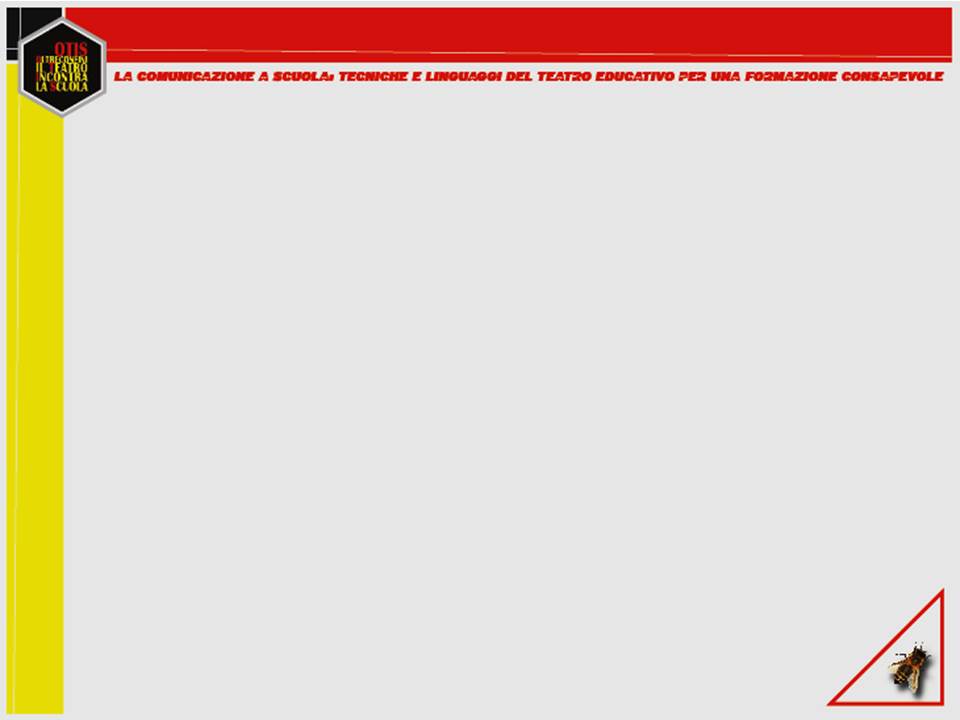 I CONTRIBUTI EROGATI DALL’UFFICIO V DELLA DGSP
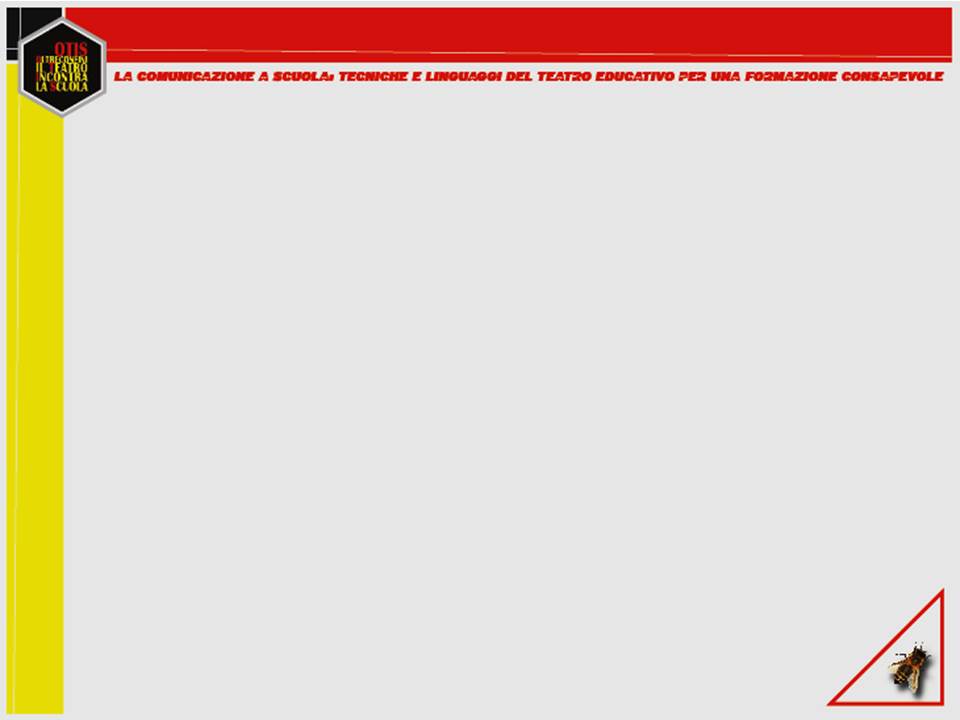 I CONTRIBUTI EROGATI DALL’UFFICIO V DELLA DGSP
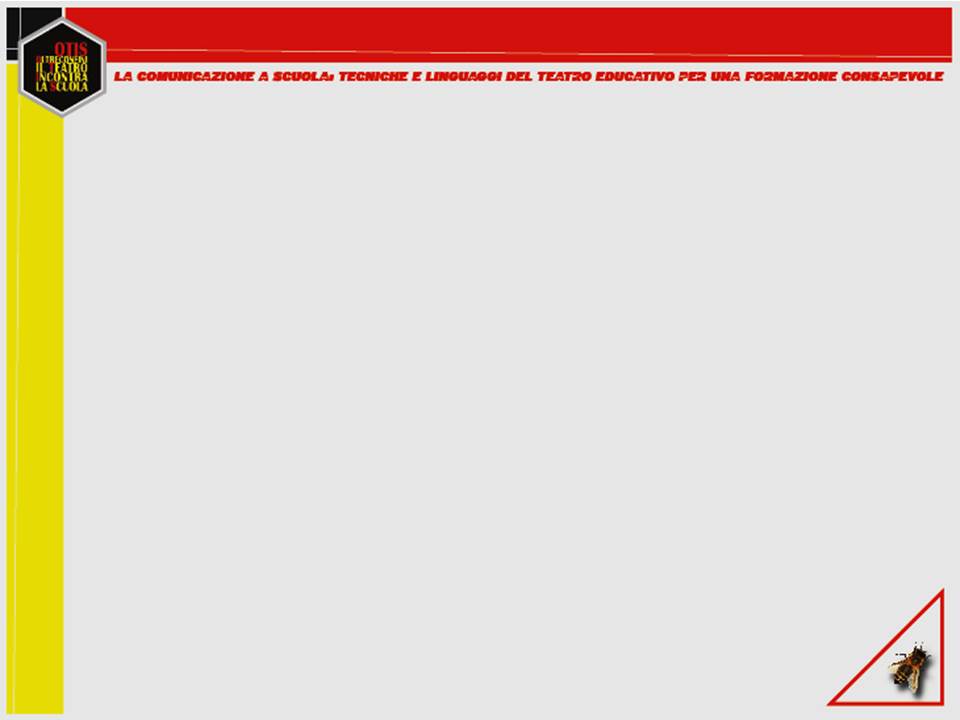 I CONTRIBUTI EROGATI DALL’UFFICIO V DELLA DGSP
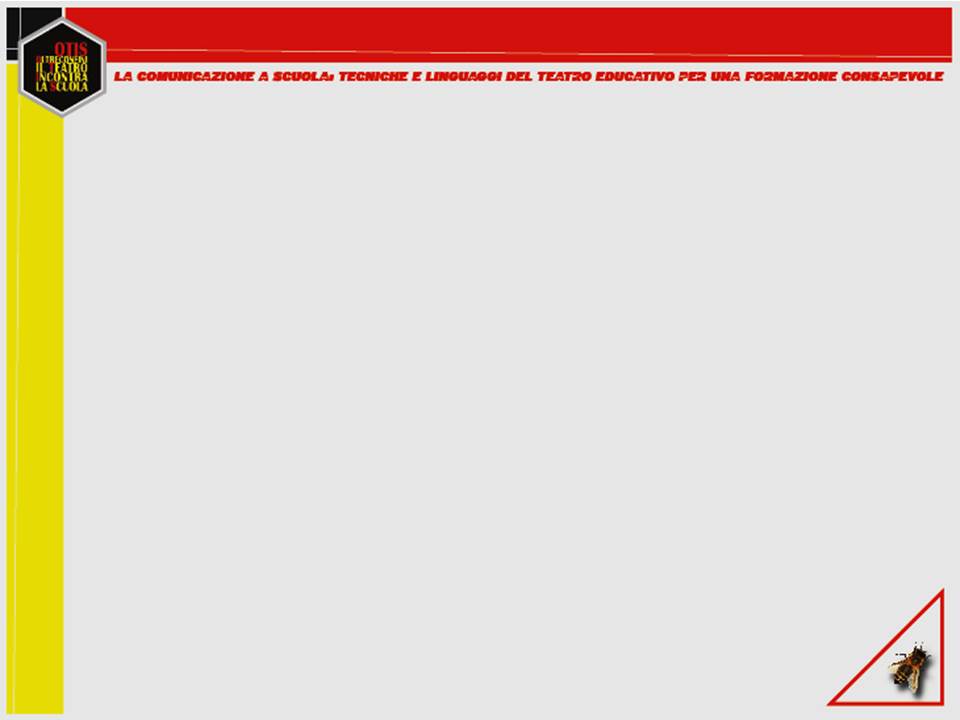 I CONTRIBUTI EROGATI DALL’UFFICIO V DELLA DGSP
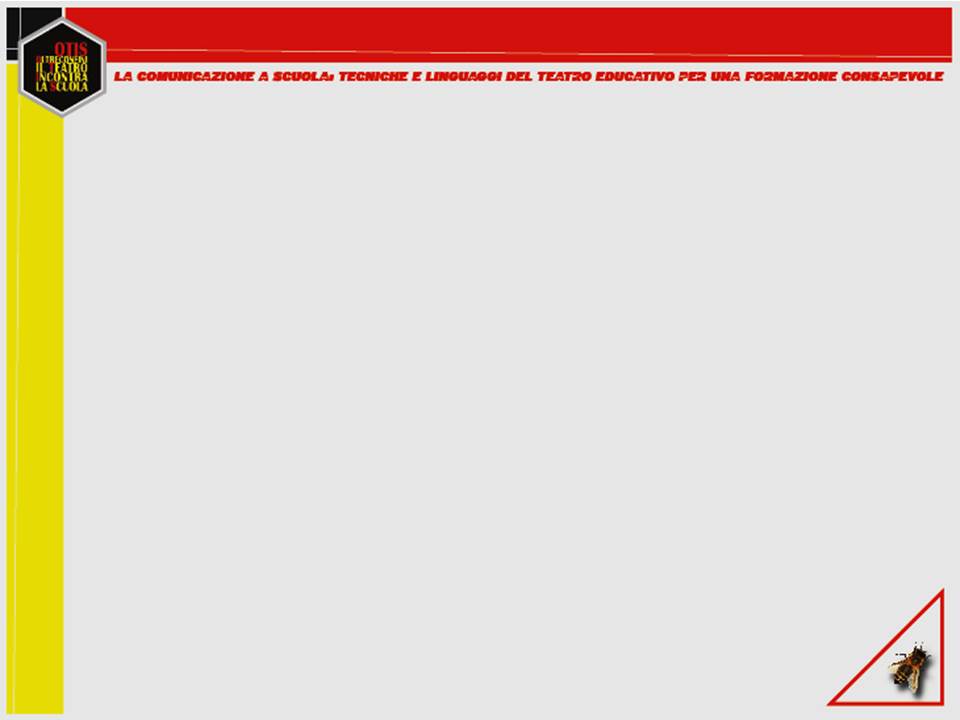 I CONTRIBUTI EROGATI DALL’UFFICIO V DELLA DGSP
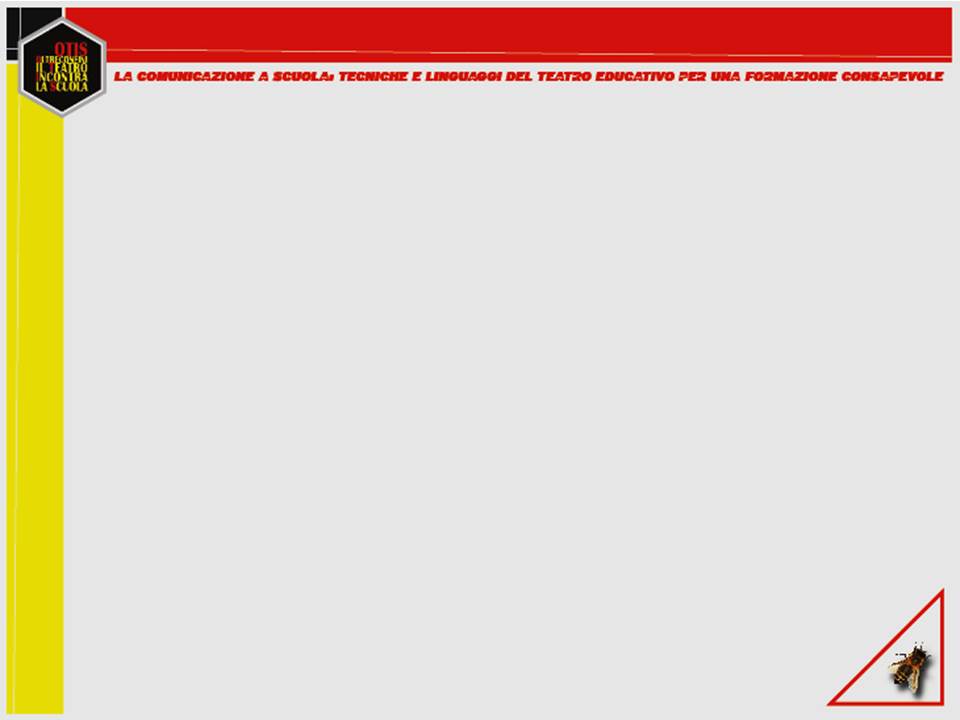 I PROGETTI DI MIGLIORAMENTO DELL’OFFERTA FORMATIVA

Il personale docente e ATA - appartenente al Comparto scuola e in servizio all’estero con nomina MAECI - ha titolo all’accesso agli emolumenti aggiuntivi previsti dal CCNL del Comparto scuola per la realizzazione di Progetti di Miglioramento dell’Offerta Formativa (PMOF).
I progetti devono essere deliberati dai Collegi dei docenti, in servizio nelle Scuole italiane statali, nelle sezioni bilingui di scuole straniere e/o internazionali e nei Corsi cui all’art. 10 del D.lgs. n. 64/2017.
Si ricorda che i Collegi dei docenti si intendono costituiti se formati da un Dirigente scolastico e da almeno tre docenti appartenenti al contingente di personale scolastico di nomina MAECI nella stessa Circoscrizione consolare.
I Dirigenti scolastici hanno cura di gestire le procedure e gli adempimenti relativi ai MOF anche per le Circoscrizioni consolari presso le quali hanno l’estensione.
Soprattutto nelle scuole secondarie di secondo grado, particolare rilievo potrà essere conferito alle iniziative didattiche di contrasto alla dispersione scolastica.
Allo stesso tempo, si sottolinea l’opportunità di avviare progetti mirati all’orientamento universitario con particolare riguardo alle offerte formative degli atenei italiani e alla collaborazione con altre realtà presenti sul territorio (ad es. istituzioni culturali quali Istituti Italiani di Cultura, biblioteche, Università ecc.) al fine di sostenere e promuovere la diffusione della lingua e della cultura italiana. Laddove ritenuto fattibile, potrebbero essere anche proposti progetti di ricerca sulla storia delle Scuole Italiane all'estero.
E' possibile remunerare solo le ore svolte oltre l’orario obbligatorio di insegnamento.
Per quanto riguarda i progetti finalizzati all’integrazione di alunni disabili, iscritti con certificazione, e all’inclusione di alunni con bisogni educativi speciali nelle scuole statali nonché a quelli programmati nell’ambito di formali accordi con le Autorità locali, questi potranno essere attivati nel limite di quelli approvati l’anno precedente. Le ulteriori richieste possono essere autorizzate previa verifica dei limiti di spesa previsti.
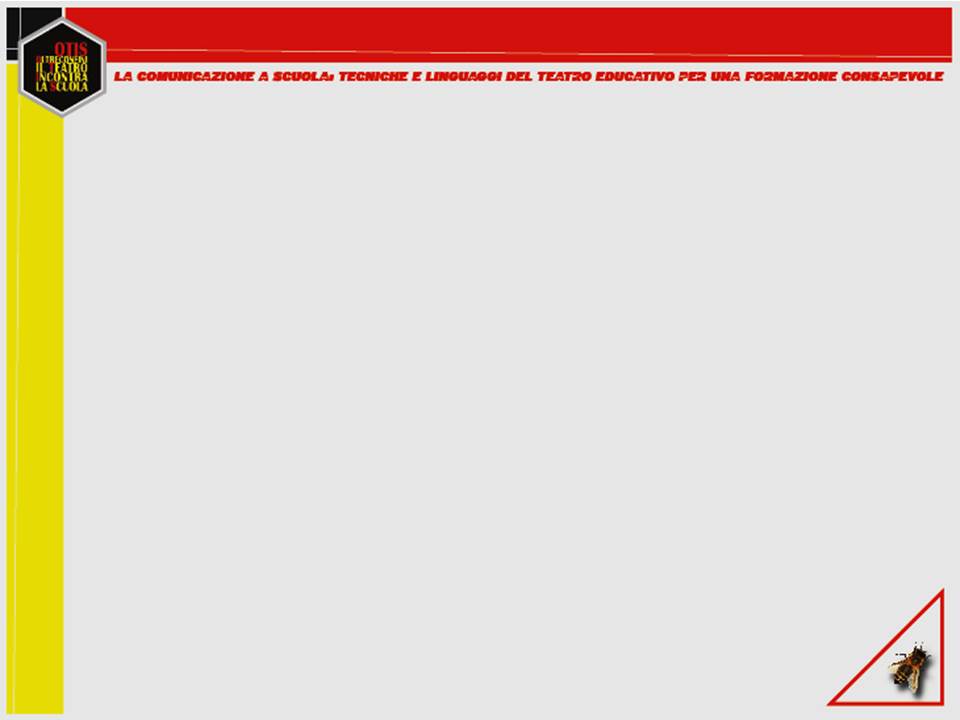 I PROGETTI DI MIGLIORAMENTO DELL’OFFERTA FORMATIVA (segue)

Nella redazione dei progetti occorrerà attenersi ai seguenti CRITERI:

i progetti potranno caratterizzarsi sia come attività di miglioramento che come attività di ampliamento dell’offerta formativa;
le scuole statali potranno ricorrere ai progetti MOF per le attività di recupero degli apprendimenti;
le ore d’insegnamento e/o di non insegnamento necessarie alla realizzazione di ciascun progetto dovranno svolgersi in aggiunta all’orario di servizio del docente e oltre l’ordinario orario scolastico degli studenti; si rammenta che per ore di insegnamento si intendono le ore di docenza rivolte agli allievi e per ore di non insegnamento si intendono le ore di progettazione e produzione di materiali didattici;
nel caso di progetti specifici, rivolti all’integrazione di alunni disabili, le ore d’insegnamento potranno svolgersi nell’ordinario orario scolastico degli studenti e in aggiunta al regolare orario di servizio dei docenti coinvolti nel progetto;
non è possibile retribuire frazioni di ore di insegnamento e/o di non insegnamento con riferimento al totale delle ore effettuate;
il coordinamento necessario alla realizzazione dei progetti sarà considerato come orario aggiuntivo di non insegnamento;
i docenti dovranno garantire la presenza in servizio nella sede fino a completamento del progetto;
il supporto degli assistenti amministrativi, ove strettamente necessario in rapporto alla complessità e al numero dei progetti, dovrà espletarsi oltre il regolare orario di servizio e dovrà essere dettagliatamente e documentato; 
l’importo totale corrispondente alle ore (di insegnamento e/o di non insegnamento) del singolo progetto non potrà superare a consuntivo quanto comunicato in fase di preventivo.
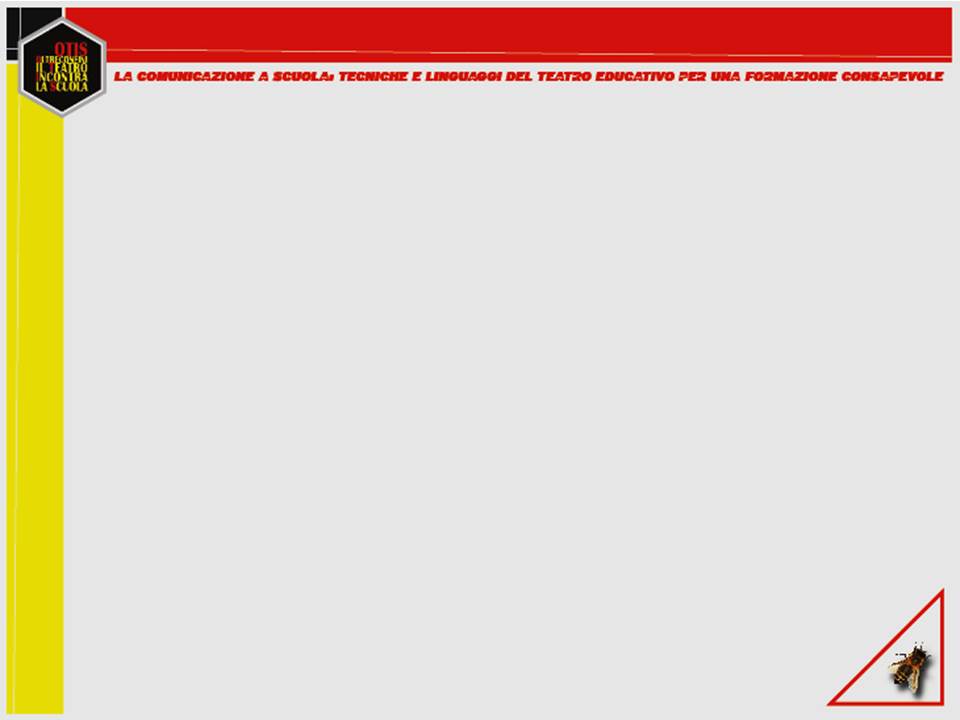 I PROGETTI DI MIGLIORAMENTO DELL’OFFERTA FORMATIVA (segue)

Si rammenta la necessità:

1. di compilazione degli appositi registri che attestino le ore di insegnamento effettivamente svolte, ai fini della realizzazione dei progetti di Miglioramento dell’Offerta Formativa;

2. che i progetti, oltre ad essere coerenti con il PTOF, siano contestualizzati alle esigenze formative e, qualora affrontino tematiche sensibili in relazione al Paese, siano condivise con l’Ambasciata e l’Ufficio Consolare di riferimento, unitamente all’Ufficio V della DGSP;

3. che siano messi in rilievo gli aspetti eventualmente innovativi;

4. che le attività di recupero siano programmate in modo organico e in relazione alle specifiche esigenze delle scuole.
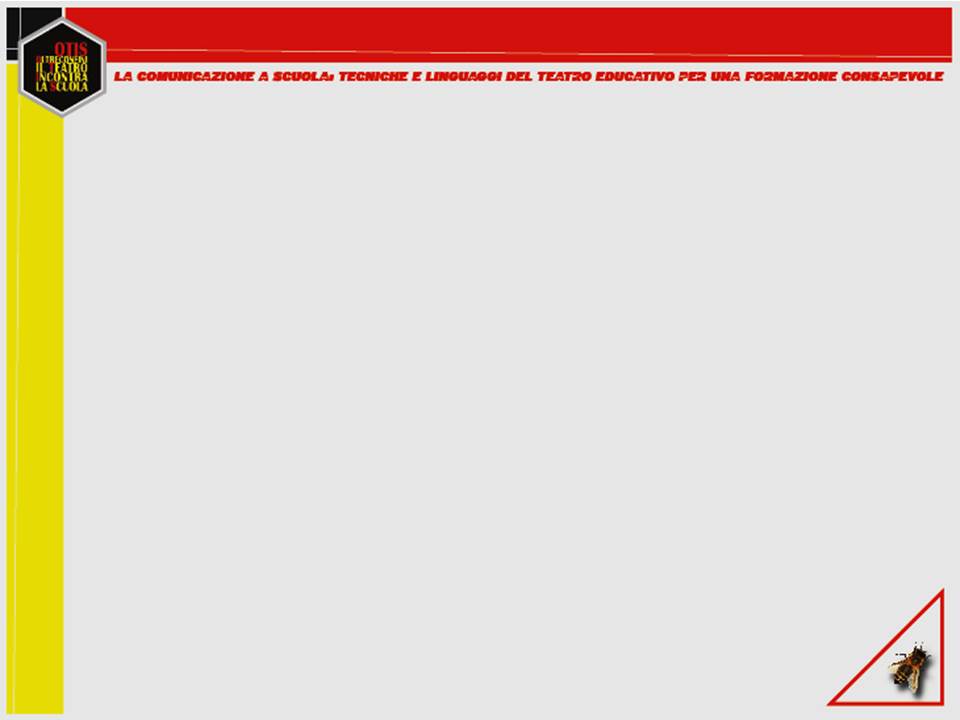 I PROGETTI DI MIGLIORAMENTO DELL’OFFERTA FORMATIVA (segue)
ASPETTI PROCEDURALI
REGISTRI
Le ore di insegnamento dovranno risultare da appositi registri. Tali registri riporteranno: data, orario, argomento delle lezioni, presenze degli alunni, firma del docente e controfirma del Dirigente scolastico (o in sua assenza dall’autorità diplomatica di riferimento) e dovranno essere compilati, in ogni parte, con la massima attenzione. L’Ufficio V potrà effettuare controlli a campione sui registri.

 A. FASE PREVENTIVA

Si raccomanda ai Dirigenti scolastici di inoltrare all’Ufficio V, entro la data indicata nell’annuale messaggio:
la scheda riepilogativa dei progetti approvati dal Collegio dei docenti (Allegato 1); 
la scheda dettagliata per ciascun progetto (Allegato 2);
l’estratto della delibera del Collegio dei docenti di approvazione dei progetti.
La documentazione originale, riguardante i progetti, resterà agli atti della scuola, comprese le lettere di incarico del personale, docente e ATA (Allegato 3), che verranno redatte dal Dirigente scolastico.
 La documentazione richiesta – corredata dalla consueta dichiarazione di conformità agli originali depositati in Sede e dalla nota di consegna dei documenti da parte dell’Istituzione scolastica alla Rappresentanza Diplomatica – deve essere inoltrata a questo Ufficio V esclusivamente mediante posta elettronica certificata all’indirizzo: dgsp.05@cert.esteri.it.
Si sottolinea che la documentazione incompleta o inviata ad un indirizzo diverso da quello sopraindicato o pervenuta allo scrivente Ufficio oltre il termine previsto non verrà presa in considerazione e non saranno pertanto ammesse successive integrazioni. 
Non saranno presi in considerazione progetti redatti su modulistica differente da quella inviata, né anticipi degli stessi via fax o via e-mail.
Le copie cartacee con firma originale devono essere conservate agli atti delle Istituzioni scolastiche. Esse dovranno pervenire al MAECI solo a seguito di esplicita richiesta.
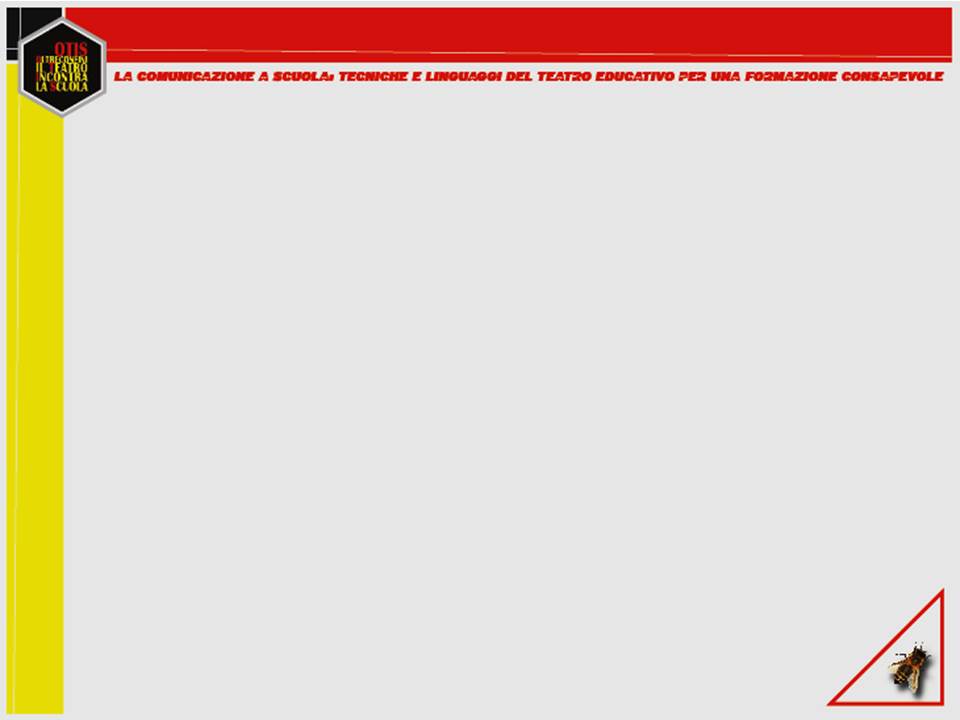 I PROGETTI DI MIGLIORAMENTO DELL’OFFERTA FORMATIVA (segue)
ASPETTI PROCEDURALI

B. FASE DI MONITORAGGIO

Eventuali variazioni (docenti coinvolti, numero delle ore di insegnamento e/o di non insegnamento, non attivazione del progetto, etc.) che dovessero emergere nell’ambito del monitoraggio, effettuato dal Dirigente scolastico, andranno tempestivamente comunicate mediante posta elettronica certificata all’indirizzo dgsp.05@cert.esteri.it.
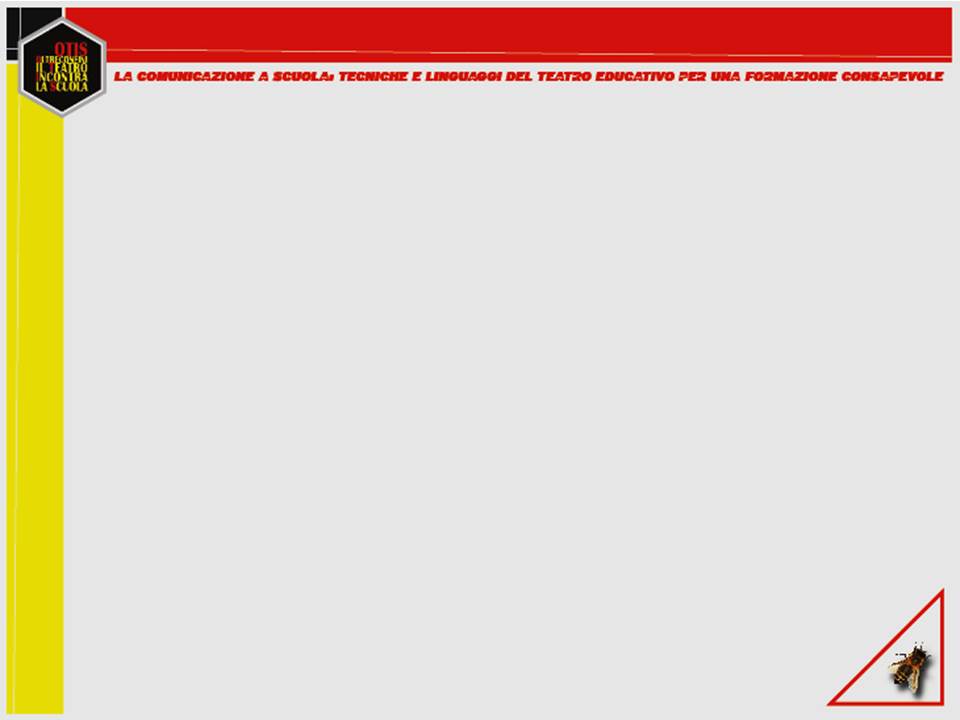 I PROGETTI DI MIGLIORAMENTO DELL’OFFERTA FORMATIVA (segue)
ASPETTI PROCEDURALI
C. FASE CONSUNTIVA

Con apposito messaggio vengono comunicate le scadenze, le modalità e forniti gli allegati per il consuntivo.
Ai fini della presentazione del consuntivo e della relativa liquidazione dei compensi spettanti ai singoli docenti, a conclusione dell’attività didattica, il Dirigente scolastico invierà alla DGSP - Ufficio V - i seguenti documenti:
scheda di rilevazione a consuntivo per singolo progetto su cui si riporterà:
- il contributo a preventivo e a consuntivo,
- l’arco temporale in cui si sono svolte le attività, 
- il numero degli alunni che hanno partecipato al progetto, 
- la relazione conclusiva;
SCHEDA DI RILEVAZIONE PERSONALE ATA su cui si riporteranno:
- il dettaglio e i tempi dell’attività svolta;
Prospetto finanziario del personale docente che ha partecipato al progetto, dove si indicheranno:
- i nominativi dei docenti da retribuire, gli estremi dell’incarico;
- il numero delle ore di insegnamento e/o di non insegnamento effettivamente prestate;
- gli oneri per le ore di insegnamento e/o di non insegnamento,
Prospetto finanziario del personale ATA dove si indicheranno:
- i nominativi del personale da retribuire, 
- gli estremi dell’incarico (le lettere di incarico, allegato 3, resteranno agli atti della scuola),
- il numero delle ore effettivamente prestate,
- gli oneri per le ore prestate.
prospetto finanziario riepilogativo con l’indicazione del totale lordo della somma impegnata per ogni singolo progetto, degli oneri ATA e degli oneri relativi alle funzioni strumentali;
relazione del Dirigente scolastico che evidenzi il raggiungimento degli obiettivi previsti, gli strumenti di verifica utilizzati, la congruenza e l’organicità dei progetti con il POF e il conseguente miglioramento dell’offerta formativa.
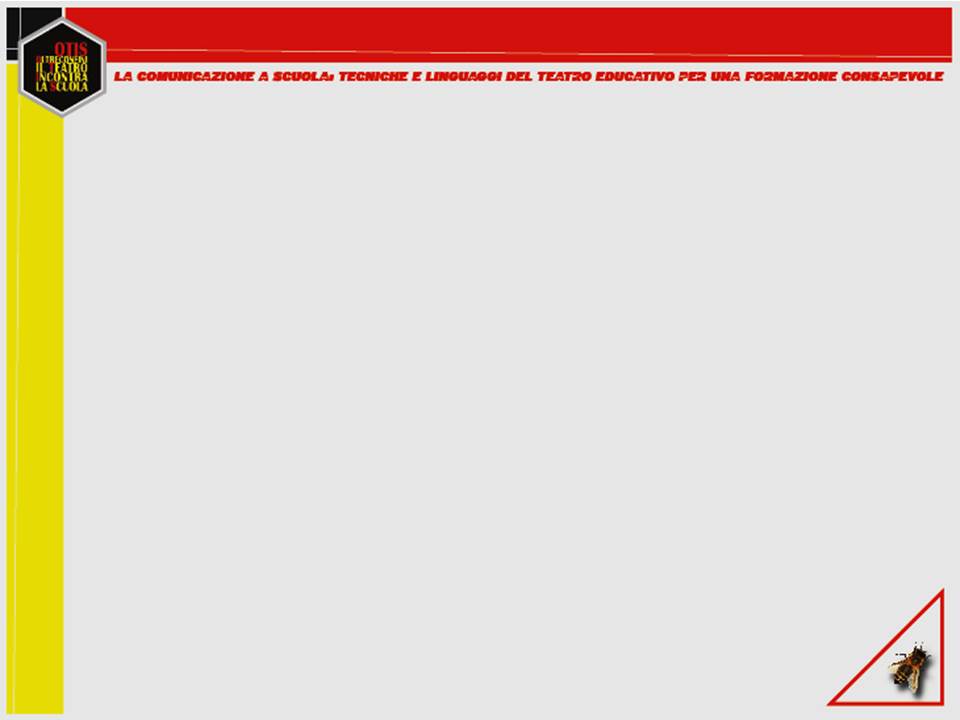 Grazie!
Serena Bonito
Roma, 23 novembre 2019